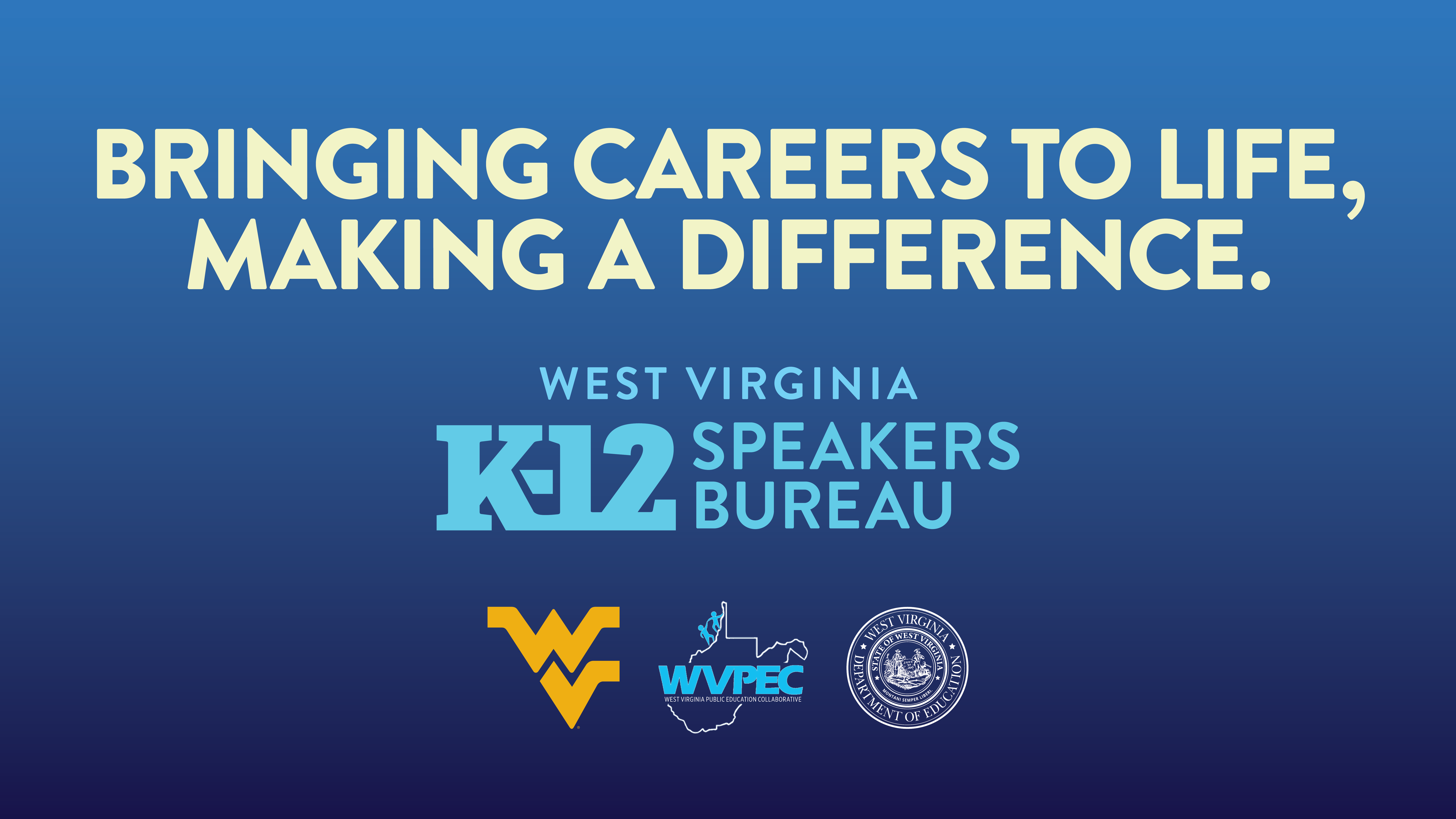 Example Title Here
Text here
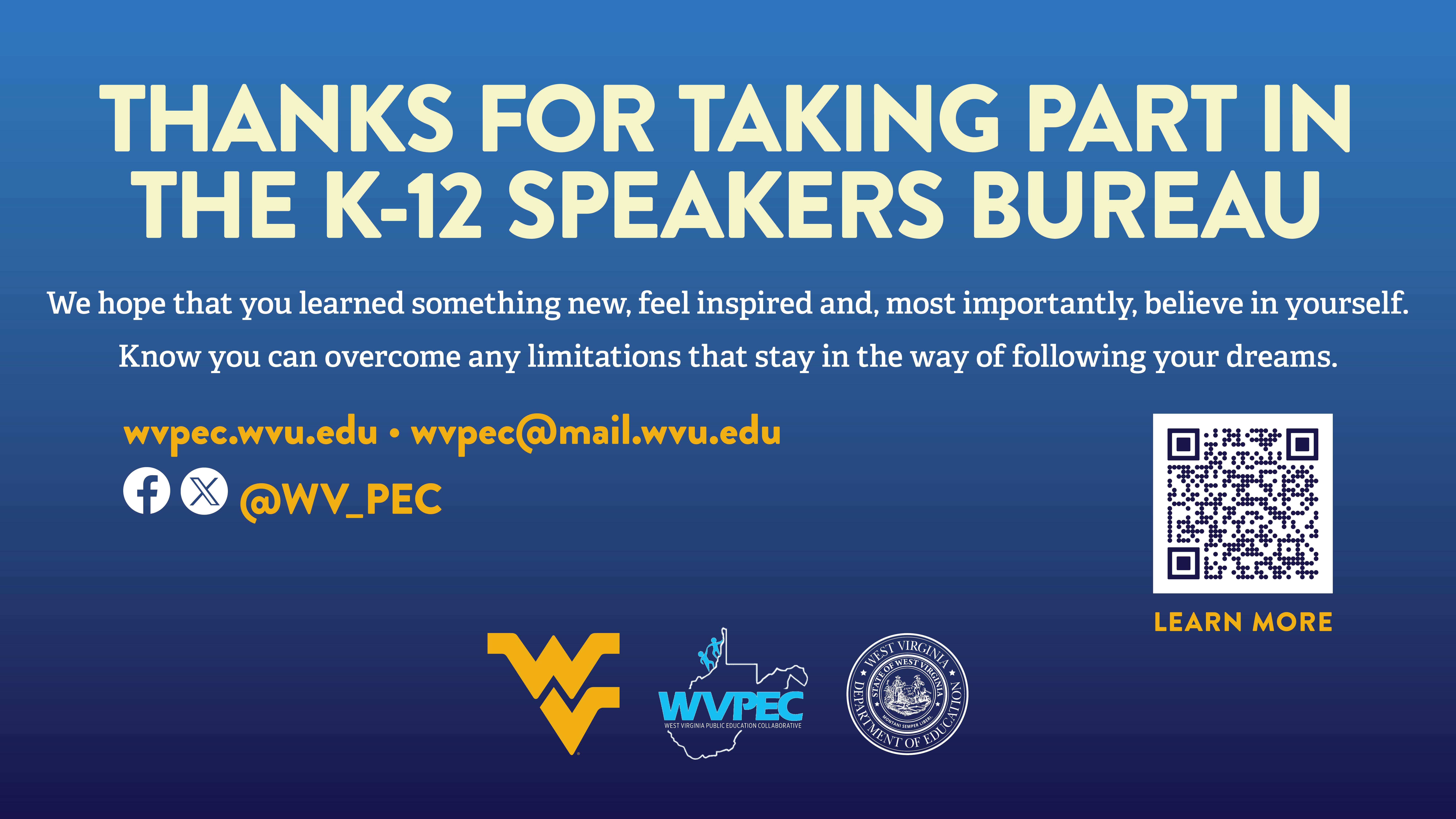